طرق الوقاية من الاصابة بـ فيروس كورونا
اعداد التدريسية

م.م زهراء طارق عبدالحميد
الجهاز المناعي
نظام معقد مكون من اعضاء وانسجة وخلايا وظيفتها تحطيم الاجسام الغريبة التي تدخل اليه، الاجسام المضادة التي ينتجها جهاز المناعة تلعب دورا في مكافحة بروتين الاشواك الذي يرتبط بمستقبلات الخلية المضيفة السليمة ، يعتبر الجلد والاغشية المخاطية خط الدفاع الاول ضد الأمراض، حيث انه من اهم الوسائل المؤثرة لمواجهة الفيروس والتغلب عليه في حال دخوله لذلك يلزم تقوية وتنشيط المناعة.
النظام الغذائي الصحي المتوازن
يحتوي على كل العناصر الغذائية من البروتينات والالياف والاحماض الامينية والفيتامينات ومضادات الاكسدة والمعادن والحبوب بنسب متوازنة كـ  تناول الكربوهيدرات وهي اغذية تخرج الطاقة ببطيء كما تؤثر بالجانب النفسي والجسدي حيث تتسبب في جعل الدماغ يفرز هورمون السعادة وتقلل من الكآبة والاحساس بالقلق ،كذلك تناول مضادات الفيروس الطبيعية مثل الزنجبيل والثوم والكركم والبروكلي والسبانخ وغيرها والتركيز على جودة الغذاء والكمية التي يتم تناولها كتناول الحبوب والبقوليات والخضر والسلطات والفواكه الطازجة والمنوعة يوميا والغنية بفيتامينات, C,D,A,B6,B12  وحامض الفوليك ومعادن الحديد والزنك وتناول السمك مرتين بالأسبوع مع إتباع العادات الغذائية السليمة الغذاء الصحي يلعب دور في اصلاح وتجديد الانسجة ومحاربة الالتهاب الناتج عن زيادة عمل الجهاز المناعي وحدوث مضاعفات جانبية، ولاننسى التأكد من نظافة وسلامة طرق اعداد الطعام.
.
النظام الغذائي الصحي المتوازن
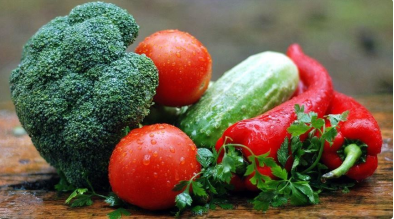 1
3
العسل مضاد طبيعي للأكسدة والالتهاب والطفرات ومعزز مناعي طبيعي قوي يحفز انتاج الاجسام المضادة ومعالج للسعال الحاد ونزلات البرد أثبتت عديد من البحوث قدرة العكبر الذي يطلق على صمغ النحل في محاربة اكثر من 300 نوع من البكتريا والفيروسات والفطريات.
الاغذية الداعمة للحيوية: الأغذية الحاوية على البكتريا الصديقة أو البروبايوتيك وهذه بكتريا مفيدة تحافظ على أمعاء سليمة وتساعد في مقاومة الميكروب كما  تمتلك خاصية وقائية للأمراض ،وكذلك تعتبر مصنعاً لإنتاج العديد من الفيتامينات الضرورية للجسم، كما تساعد في دعم صحة الجهاز الهضمي والمناعي ضد الميكروبات  وبالتالي تحسين الحالة النفسية
الحبوب والبقوليات المعززة للمناعة: العدس والباميا وفيرة بالفيتامينات ومعادن الزنك والحديد والكالسيوم، الشوفان ، ، الحمص ، السمسم، الفاصوليا الحمراء ، الشعير ، الحلبة ، الأرز الاسمر غير المقشور، الذرة، القمح، ، ينصح بتناول منتجات الحبوب باقل كمية من الملح او السكر او الدهن.
4
2
الاسماك واللحوم الحمراء وفيرة بالزنك الذي يساعد في إنتاج الخلايا المناعية ومكافحة الفيروس ، وتقلل من التهابات الجهاز التنفسي وامراض القلب كما تلعب دور في تحسين المزاج وزيادة نشاط الجسم ،مع ضرورة تجنب اللحوم المصنعة.
5   الفيتامينات: و تشمل:
فيتامين A: يقوي النظام المناعي ، يتوافر الفيتامين في الاسماك والخضراوات الورقية والحليب ومنتجاته قليل الدسم، الموز من الفاكهة الغنية بفيتامين Aوالمعادن ومعزز للمناعة ويعمل على تحسين الحالة المزاجية.
فيتامين E: يساهم في دعم وظيفة الجهاز المناعي وتخفيف الالتهاب ،غني بمضادات الاكسدة، يتواجد في اللحوم ومنتجات الحليب والخضر الورقية.
فيتامين D: يقوي جدار المناعة ضد فيروس كوفيد-19 المستجد ويقلل من شدة الاستجابة المناعية أو عاصفة السايتوكين ،كما يضعف الفيتامين من التهابات البرد والأنفلونزا وهو من الفيتامينات التي تذوب بالدهن لهذا ينصح بتناوله بعد وجبة غذائية دهنية ليساعد في امتصاص افضل للفيتامين او التعرض لأشعة الشمس  لمدة ربع ساعة يوميا في الصباح، يتواجد الفيتامين في الاسماك والخضر الورقية والحبوب والمكسرات ، اشارت البحوث الى استخدام الفيتامين ضمن بروتوكول الوقاية والعلاج ضد عدوى فيروس كوفيد-19 المستجد .
فيتامين C:  فيامين مفيد ومضاد اكسدة قوي في مواجهة فيروس كوفيد-19 المستجد والتهاب الرئة يساعد في حماية الجسم من تأثير الجذور الحرة والسموم كما انه يزيد من امتصاص الحديد في الامعاء ويتواجد بالفاكهة مثل الاناناس والبرتقال والليمون والكيوي و التفاح ،الكيوي، الفراولة، التين، الرمان يزيد من انتاج خلايا الدم البيضاء كما يعزز انتاج الاجسام المضادة، ويتواجد الفيتامين في الخضر الورقية الغنية بالمعادن والالياف والفيتامينات مثل البروكلي والسبانخ والطماطم والفلفل ، استخدم الفيتامين كمضاد بكتيري وفيروسي.
وجدت البحوث ان عصير الليمون بالماء الدافئ غني بالألياف  ومقوي للمناعة كما يعتبر علاج مبكر يساعد في مقاومة الاصابة بـ فيروس( كوفيد-19) كما يقلل مخاطر الالتهاب الرئوي كذلك رائحة الليمون تحسن المزاج وترفع مستوى الطاقة.
6  كذلك تلعب العناصر المعدنية دوراً هاماً في تحسين الجهاز المناعي  كما تساعد في حصول الخلايا على الاوكسجين
الزنك:  معدن ضروري للحفاظ على قوة الجهاز المناعي حيث يساعد في تجنب الالتهاب ويوقف تكاثر الفيروسات، يتواجد في اللحوم والخضر كاللهانة والحبوب  ايضا يساعد الزنك في تكوين كريات الدم البيضاء التي وظيفتها محاربة العدوى.
المغنسيوم: معدن حيوي يعزز المناعة ويوفر الطاقة للخلايا ومساعد للهيموكلوبيولين في ايصال الاوكسجين للخلايا إضافة  لذلك يلعب المغنسيوم دورا في بناء البروتين والحامض النووي ، يتواجد في الخضر والفاكهة والحبوب والبذور، والمكسرات اهمها:  الجوز، اللوز ، الفستق، البندق .
7 النباتات الطبية :التي تمتلك خصائص مضادة للفيروسات حيث اثبتت الدراسات فعاليتها في علاج الالتهابات التنفسية ولاتسبب اثار جانبية او تفاعلات بينية اضافة الى انها رخيصة الثمن ،معظمها غذاء للأشخاص ولاتسبب ضرر للبيئة إضافة الى دورها في تقوية الجهاز المناعي. يمكن أيضاً استخدام الأعشاب كمضادات فيروسية من خلال دمج مستخلصات أكثر من نوع نبتة لإعطاء مفعول أقوى في مواجهة الفيروسات.
1
5
3
الثوم : حارس الجسم الامين صغير في الحجم يعمل مضادا للسموم والفيروسات، ينشط دور خلايا المناعة في تدمير فيروسات البرد والزكام وذلك بتناوله نيئ بعد تقطيعه ووضعه في السلطة.
الزنجبيل : كعصير او توابل مضافة للطعام اثبت تقويته للجهاز المناعي ويوقف تراكم السموم في الجسم ،كما أستخدم في علاج اصابات البرد والانفلونزا والمفاصل
الفلفل الحار: غني بالألياف يحتوي على مادة الكابسيسين الفعالة حيويا والمسؤولة عن فوائده الصحية حيث يلعب دورا في المحافظة على صحة القلب ،ويستخدم في النظام الغذائي الصحي خلال الحجر الذاتي للمرضى .
4
2
عرق سوس: اثبتت الدراسات فعالية المكون النشط حيوياً Glycyrrhizin في هذه النبتة في مواجهة فيروس كورونا المرتبط بالمتلازمة التنفسية الشديدة.
البصل الاحمر: من اغنى الخضر بمضادات الاكسدة التي تساعد الجسم في مقاومة الالتهابات وقتل الجراثيم التي تدخل الى البلعوم ويحسن وظيفة الرئتين ، كما يمنع البصل تحثر الدم.
لكي يؤدي الغذاء الصحي دوره بصورة افضل يجب ان يرتبط بالعادات الصحية السليمة لتعزيز قدرة الجهاز المناعي وتتضمن العادات الصحية السليمة مايلي:
النوم المبكر: بمالايقل عن (6-9) ساعة نوم هادى مستمر يساعد في تجديد واصلاح الخلايا والتخلص من السموم ويساعد في رفع مناعة الجسم الطبيعية.
ممارسة التمارين الرياضية البسيطة كالمشي نصف ساعة يوميا يلعب دور مهم في تقليل التعب والاجهاد وافراز هورمون السعادة، كما يساعد المشي في  تقليل الضغوط النفسية كالقلق والخوف والحزن ، كذلك ينصح بأجراء تمارين التنفس بعمق.
الصوم: ان صوم ثلاثة ايام متعاقبة يجعل الجسم يفرز بروتينات وخلايا مناعية جديدة في الدم تعزز وظائف المناعة في مكافحة العدوى وتخليص الجسم من البكتريا والفيروسات كما يعزز الصوم وظائف الدماغ ويحافظ على صحة القلب إضافة لذلك الصوم المتقطع فترة(8-12) ساعة يدفع الجسم الى حرق الدهون المخزونة واستخدامها مصدر للطاقة  بديل للسكر وبذلك لا يحصل الفيروس على احتياجاته من الاحماض الدهنية اللازمة لتكوين الغلاف الدهني الضروري لإكمال بناء جسم الفيروس بذلك تقل فرصة انتشار الفيروس.
التهوية الجيدة واستنشاق الهواء النقي .

التعرض لأشعة الشمس تساعد في تكوين فيتامين D،كما تساعد الجسم في امتصاص الكالسيوم والفسفور من الغذاء.
تناول الماء الدافئ بكميات كثيرة: الماء يرفع من قدرة الجسم على مقاومة الفيروس والتخلص من السموم كما يعمل علي ترطيب الأغشية المخاطية التي تبطن الجهاز التنفسي مما يساعد في إنتاج الأجسام المضادة وخلايا الدم البيضاء وبالتالي تقوية أداء الجهاز المناعي
الابتعاد عن عادات سوء التغذية تتمثل في  الافراط بتناول السكريات و الاطعمة الدهنية المشبعة او المواد الحافظة ومضافات الاغذية والمشروبات الغازية اذ وجد انها تبطئ من نشاط  الخلايا الدفاعية وتقلل من كفاءة المناعة ،كما يعد التدخين مؤثر سلبي  يحطم الخلايا المناعية، ،كذلك ينصح تجنب شرب الكحول حيث يقلل من امتصاص الجسم للفيتامينات والمعادن، واخيرا تجنب الافراط في استخدام المضادات الحيوية.
نصائح للسيطرة على الفيروس
غسل اليدين جيدا بالصابون والماء الدافئ قبل تناول الطعام وقبل لمس العين والانف والفم ، وعلى طول اليوم ثم تجفيفها بمنشفة، للصابون قدرة على تحطيم غلاف الفايروس البروتيني المكون من طبقة دهنية استخدام المعقمات الكحولية في حالة ملامسة أسطح او ادوات ملوثة لشخص مريض، والاحتفاظ بمسافة لا تقل عن3 متر من الاخرين، تجنب التواجد في أماكن مزدحمة إضافة لذلك إرتداء الكمامة في التجمعات  كما توصل باحثون ان الغرغرة المنتظمة بالماء المالح  يقلل من اعراض البرد وشدة الالتهاب ويجعل الاشخاص اقل عرضة لنقل العدوى ويعزز من مناعة الخلايا الرئوية المضادة للفيروس ويقيهم من الوصول الى اعراض اكثر خطورة .
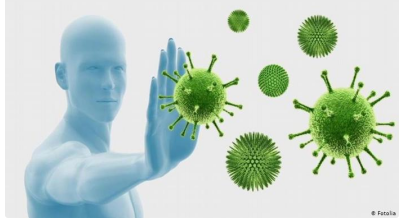 ختاما ....
نسال الله تعالى الصحة والعافية للجميع 
ونتمنى لكم الاستفادة....
شكرا لاصغائكم